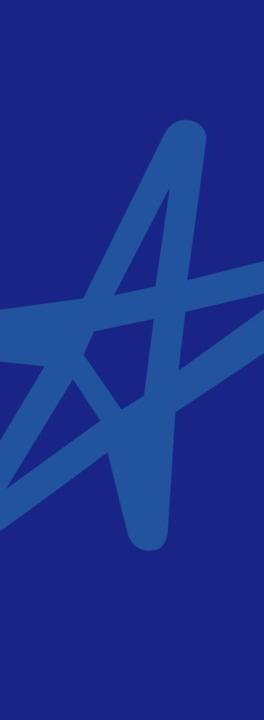 Speeding-up Large-ScaleStorage with Non-Volatile Memory
CERN openlab Open Day
10 June 2015
KL Yong
Sergio Ruocco
Data Center Technologies Division
about
DSI
vision
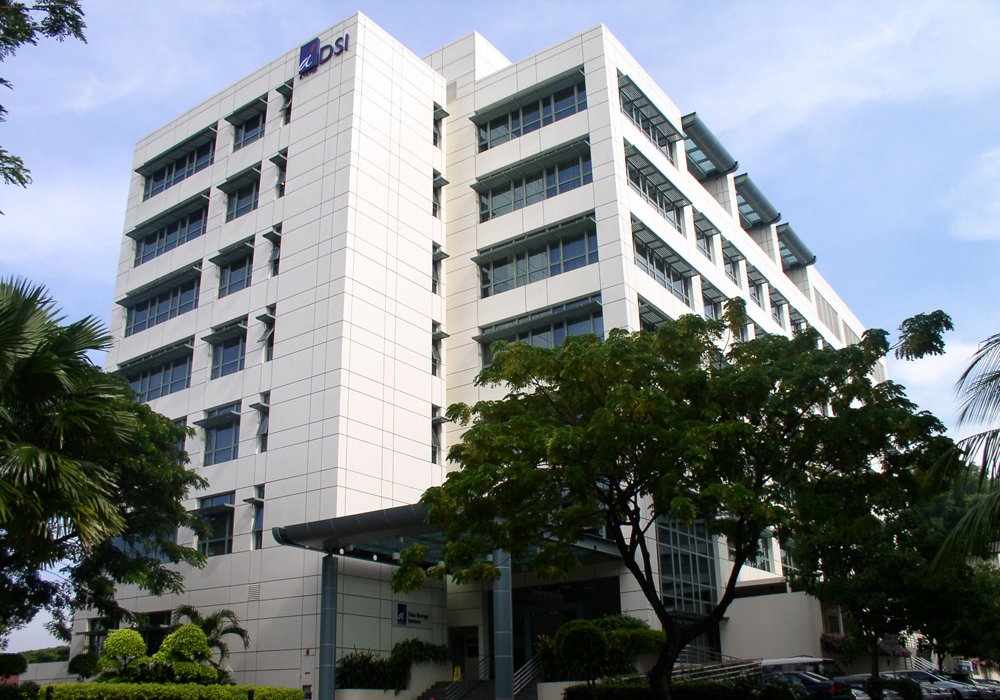 Founded in 1992, DSI’ vision is to be a vital node in a global community of knowledge generation and innovation, nurturing research talents and capabilities for world class R&D in next generation technologies.
mission
To establish Singapore as an R&D center of excellence in data storage technologies.
Core Competencies
10Tb/in2 areal density technologies
Thin Hybrid HDD  (0.5TB 2.5”, 5mm, hybrid HDD)
HARD DISK DRIVE 
TECHNOLOGIES
STT-MRAM
ReRAM
Signal Processing & Error Correction
IC Design
NON-VOLATILE 
MEMORIES
NVM System
Active Hybrid Storage System
Big Data Analytics Platform
Data & Storage Security
DATA CENTER TECHNOLOGIES
Nanofabrication
Spintronics
Plasmonics
Photo-Electronics
Metamaterials and Small Particle Physics Research
ADVANCED CONCEPT & NANOFABRICATION TECHNOLOGIES
[Speaker Notes: Top to bottom]
Massive Data Key Challenge for Data Center
CAPEX cost for additional IT equipment  - servers, networks and storage 
Driving the energy costs
Larger footprint and space required
Increasingly challenging and costly to scale and deliver performance
Increasing complexity in operating and managing the data center
Providing data protection and security for massive amount of data
Performance
Scalability
Security
Energy Consumption
Space
Manageability
Future Data Center Architecture with Emerging Technologies
Integration of
NVM
Software
 Managed
Homomorphic
Security
Hybrid Drive
Active Drive
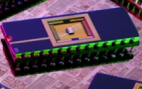 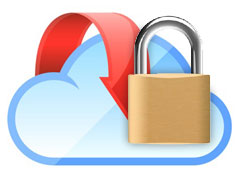 Open
Flow
Hard Disk
Controller
Magnetic
Media
NVM
 Cache
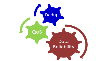 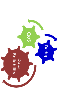 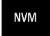 Performance, scalable, secured, energy and cost efficient
[Speaker Notes: A total of $13.8M SGD allocated for 7 projects over 3 years,]
Next Generation Non Volatile Memory (NVM)
Characteristics of next generation NVM:
+ high speed ~ DRAM like
+ data persistent against power loss
+ byte-addressable (vs 4KB- 512KB blocks)
+ endurance (~DRAM like) >>> Flash 
+ no refresh cycles/energy
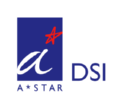 NVM Research in DSI: Device to System
NVM Controller
NVM Device
NVM-based Systems
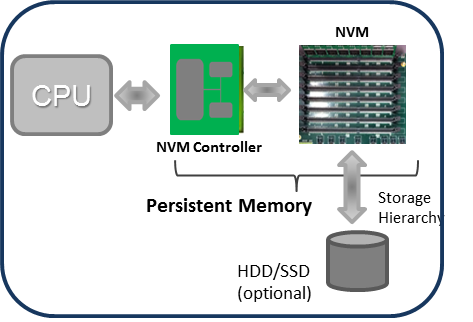 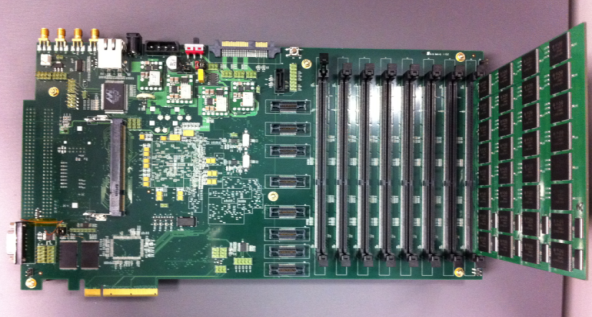 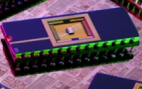 Next Generation Non-Volatile Memory
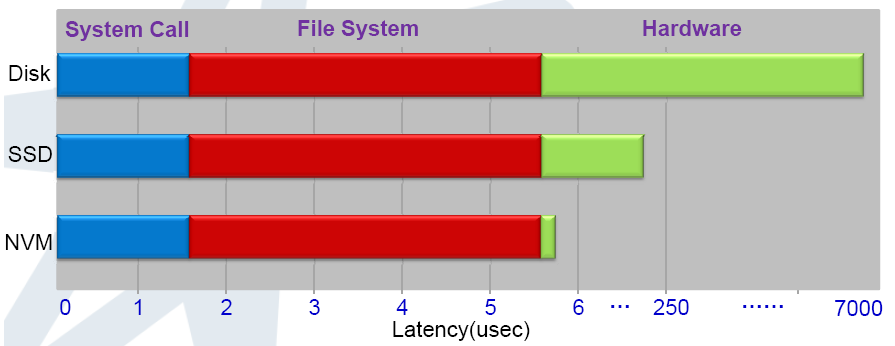 8msec
50usec
2usec
8000
To fully exploit its performance, the hardware architecture and OS stacks including programming model  –  applications, languages, compilers/VMs, run-time libraries, middleware,... – must change
NVM Software Programming Model
Application
Application
POSIX
Direct memory 
load/store
NVM Programming Primitives & Lib
File System
NVM
New programming model for NVM provides data persistence integrated into the application programs:
Byte-addressable
Load/Storage access without demand paging
Memory performance
[Speaker Notes: Programming model and primitives for persistent NVM
NVM software compiler and toolchains
NVM runtime libraries
OS support]
CERN EOS NameSpace
Metadata operations (create, rename, move, delete etc.) are sped-up by in-memory NameSpace, with a growing RAM footprint of 100+ GBsDisk-based logs enable consistent reconstruction of NameSpace to recover after any hw & sw faults
100GB+ RAM
catalog orNameSpace
93Mfiles
client 1
9.6Mfiles
EOSnode
client 2
client 100
4.4Mfiles
disk-based log
client 1000+
7.4Mfiles
68Mfiles
50+ PB experimental data in 150M+ files across 5 experiments (nodes): ATLAS, CMS, LHCB, ALICE…Node availability critical for the continued operation of thousands of clients
Challenges: Availability and Consistency
One of the challenges is the consistent journaling of metadata updates between memory and disk logs; but also across failures of the NS service, the hardware or power.

Reconstructing a 100GB+ Catalog can take even 10 minutes, disrupting client’s work. 

Reconstruction is not IO-bound but CPU-bound because data structures trade-off lookup speed against insert speed.
Read-onlyFailOver
client 1
client 2
Failed & recovering
client 100
disk-based log
client 1000+
Proposed Solution: EOS Catalog in Non-Volatile Memory
Store the instance of the EOS Catalog in Non-Volatile Memory. NVM-based Catalog is persistent, fault-tolerant, and always consistent. No more slow reconstructions from logs
.
Non-Volatile Memory
client 1
PersistentCatalog
Read-WriteNode
client 2
client 100
Volatile memory
client 1000+
Failed & recovering
disk-based log
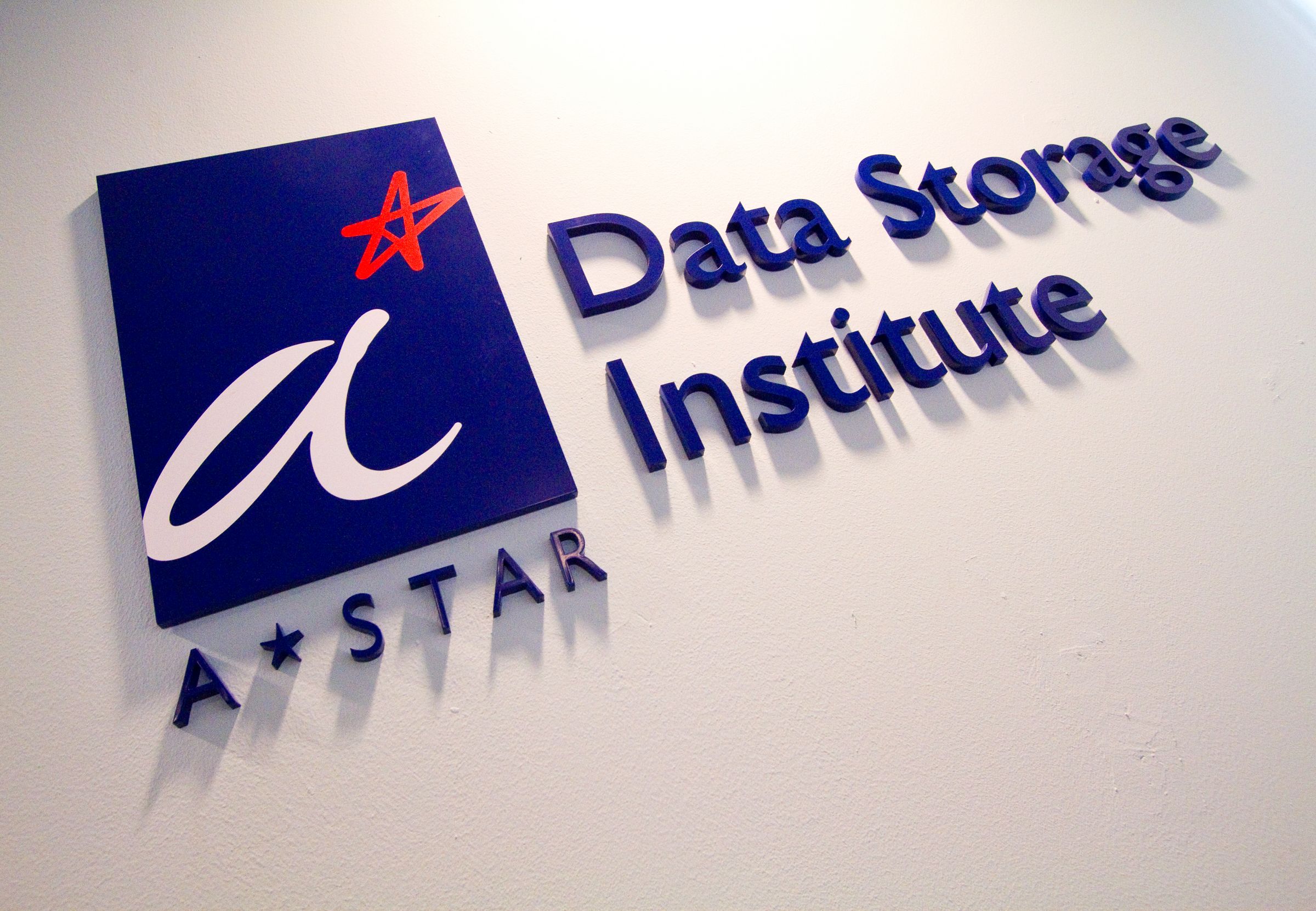 of Enabling 
	Storage 
           Technologies